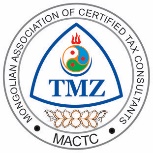 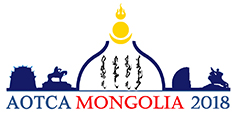 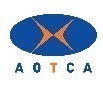 GAAR AND TRANSFER PRICING 
DEVELOPMENT IN HONG KONG
Anthony Tam
Convenor – Member Services Group
Member – China Services Group Tax Faculty
Hong Kong Institute of Certified Public Accountants
Tax Partner, Mazars Hong Kong
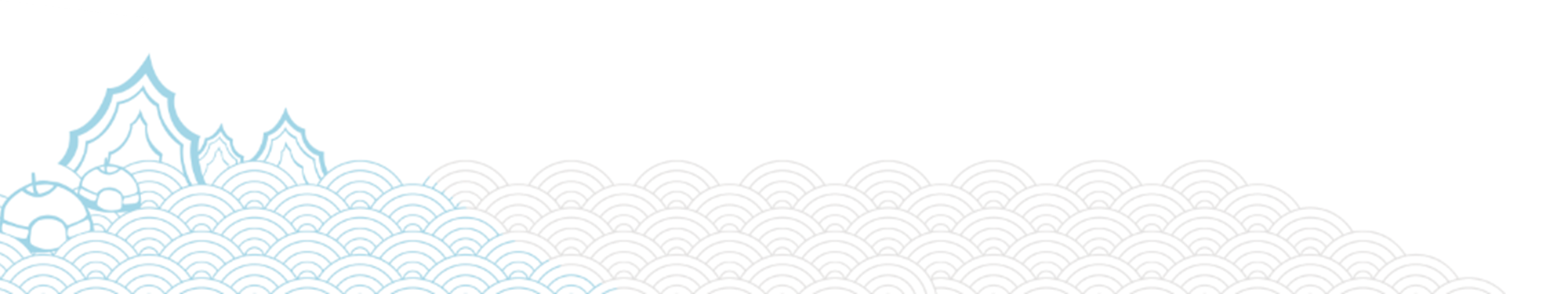 Ulaanbaatar, Mongolia, 2018
Main Types of Anti-avoidance rules against 
international tax planning
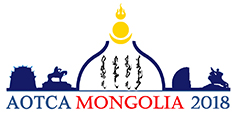 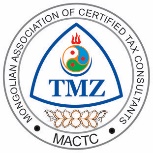 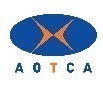 Transfer Pricing Rules

Thin Capitalization Rules and Rules Limiting Interest Deductibility

Controlled Foreign Company (CFC) Rules

General Anti-avoidance Rules (GAAR)

Use of Withholding Taxes
On interest, dividends
On royalties
On service payments

For Hong Kong, the only tools used are GAAR and Transfer Pricing Rules
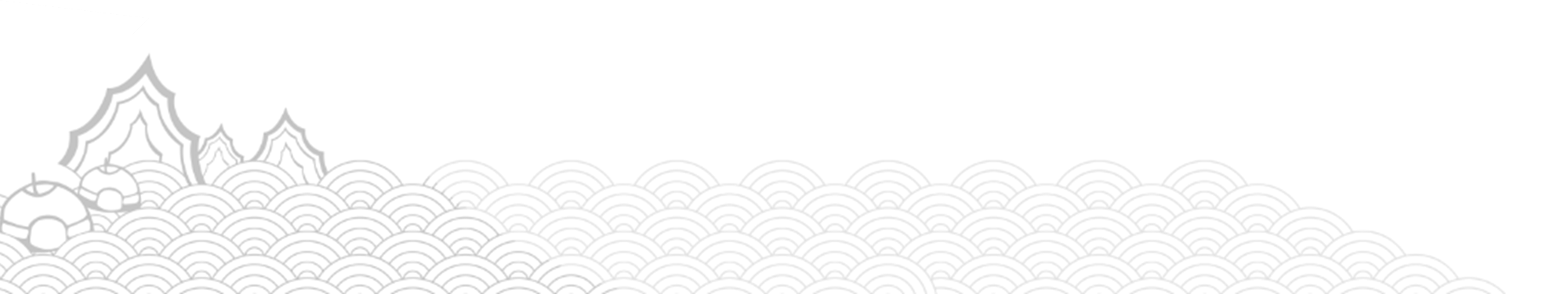 01
Transfer pricing rules
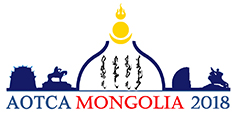 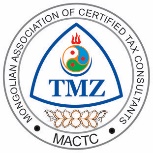 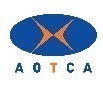 Arm’s Length Principle

TP Documentation
	- CbC Reporting
	- Master File
	- Local File
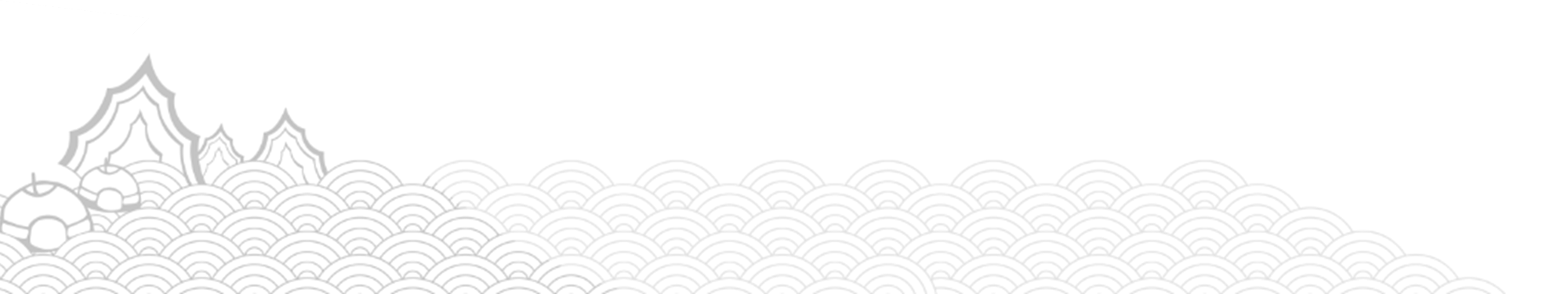 02
Arm’s length principle
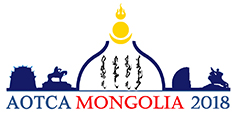 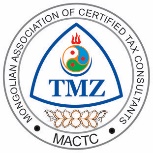 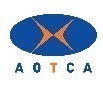 Definition from Article 9 of the OECD Model Tax Convention:

“[Where] conditions are made or imposed between … two [associated] enterprises in their commercial or financial relations which differ from those which would be made between independent enterprises, then any profits which would, but for those conditions, have not so accrued, may be included in the profits of that enterprise and taxed accordingly.”
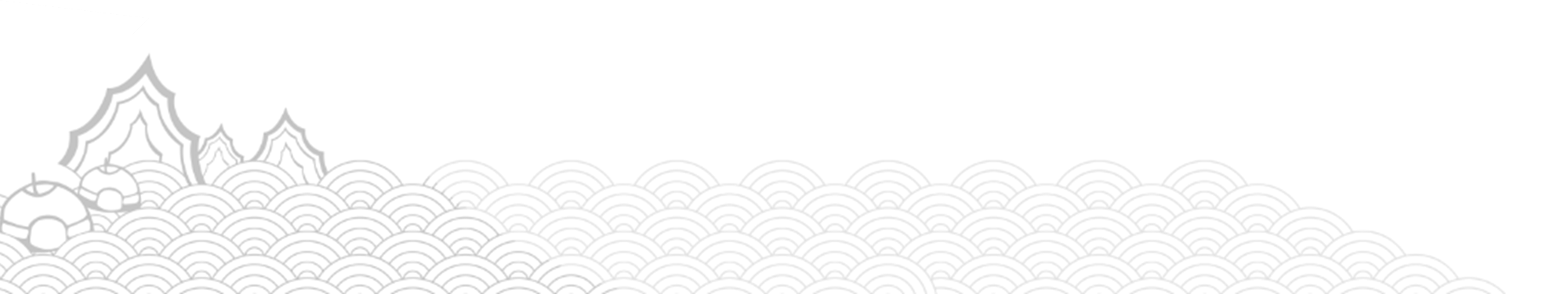 03
OECD guidelines
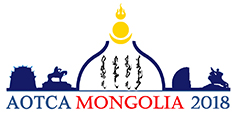 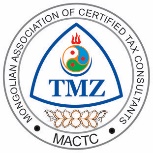 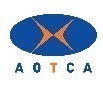 Intercompany prices should reflect functions performed, risk assumed, and assets utilized by relevant entities involved in an intercompany transaction

Functions
Activities performed by each of the entities engaged in a particular transaction
R&D, procurement of supplies and materials, manufacturing, sales & distribution, marketing, etc.

Risks
A portion of the rate of return earned by any company reflects the fact that the business is bearing risks of various kinds
Market risk, inventory risk, credit risk, forex risk

Assets
Only valuable non-routine intangible assets (i.e. super intangibles) matter from a TP perspective
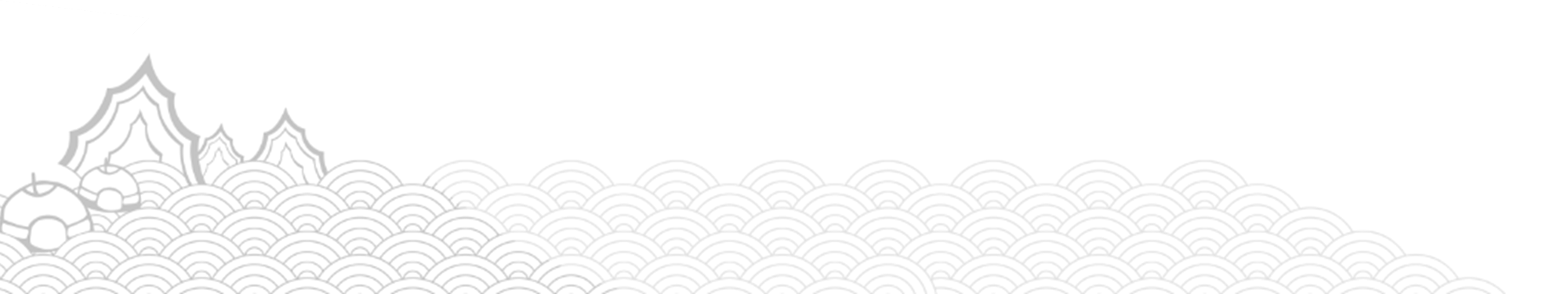 04
OECD guidelines (cont’d)
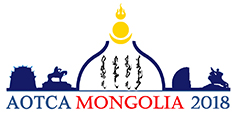 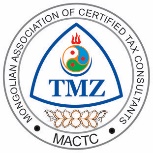 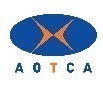 Characteristics of the property, intangible or services to be transferred

Contractual terms / Delineation of Transactions

Markets – Geographic and Level (i.e. distributor vs. retail)

Business strategy

Availability of data

DEMPE Functions
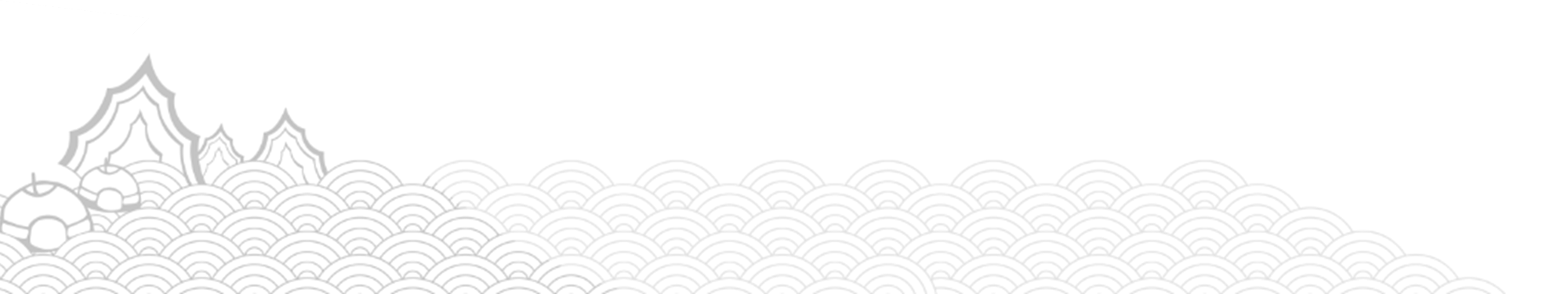 05
Example on DELINEATION OF FUNCTIONS
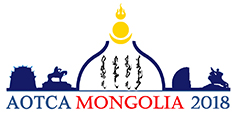 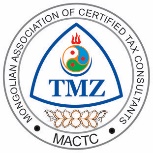 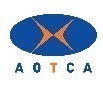 Construction
Parent 
Company
Country A
Administrative 
support
Country B
Expertise 
Company
Principal
Project
Company
Country C
Supporting charges
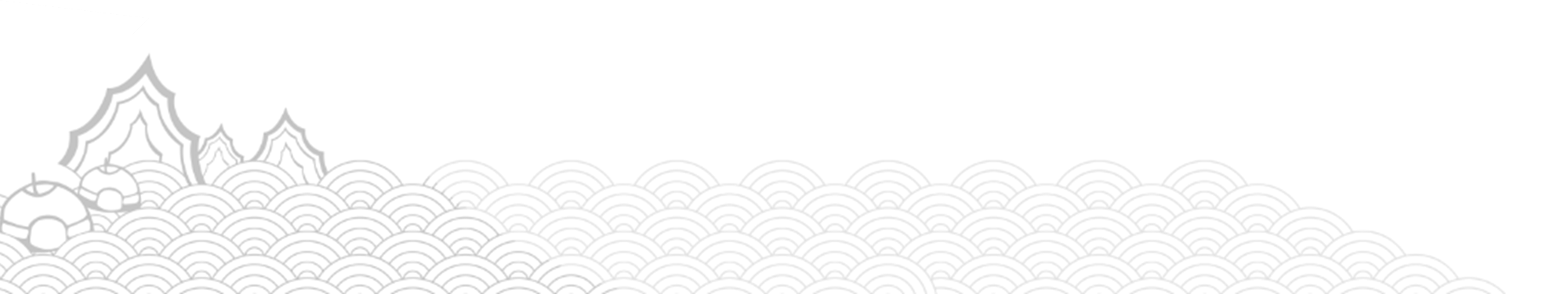 (Significant losses)
Long-term project
Country A’s + Country C’s tax rate > Country B’s tax rate
06
GENERAL ANTI-AVOIDANCE RULES (GAARs)
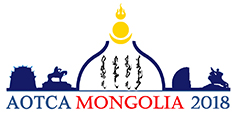 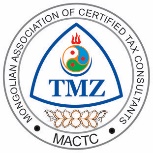 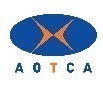 Major Features of a GAAR

Definition of a transaction or services of transactions

Definition of a tax benefit

Purpose Test

Exception or relieving provision

The role of economic substance

Determination of tax consequences

Relationship between GAAR and Tax Treaties
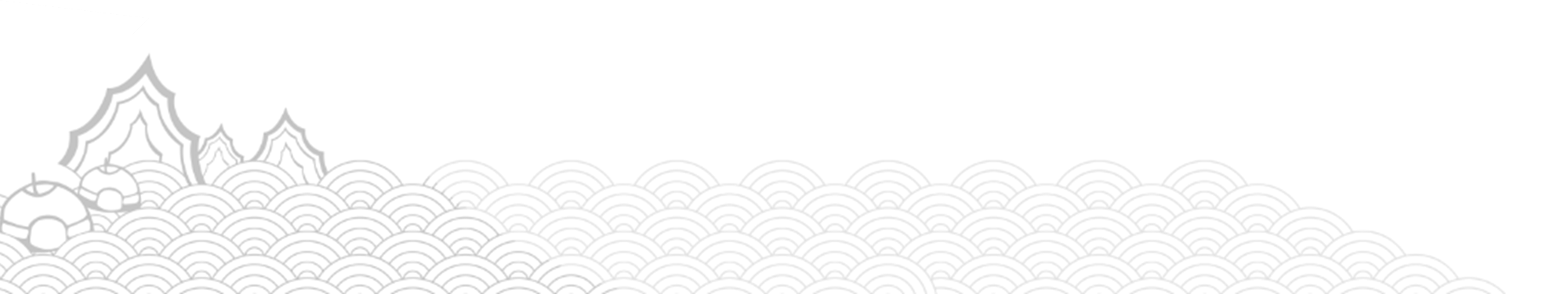 07
COMMON CHARACTERISTICS GENERALLY 
FOUND IN GAARs AMONG COUNTRIES
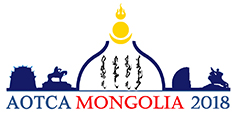 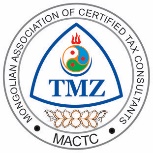 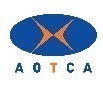 Identification of a scheme or arrangement;

Quantification of tax benefit or tax advantage associated with the scheme;

Purpose test to assess if the firm achieves a tax advantage through the scheme;

Differences in GAAR, e.g. inclusion of misuse or abuse provision, tainted element provision
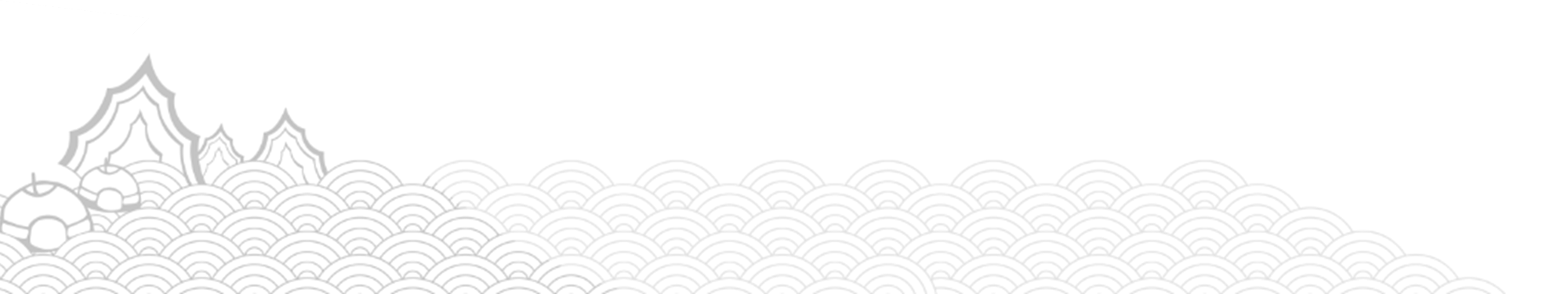 08
GAAR IN HONG KONG
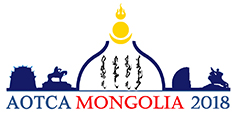 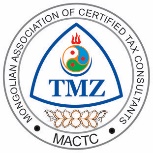 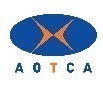 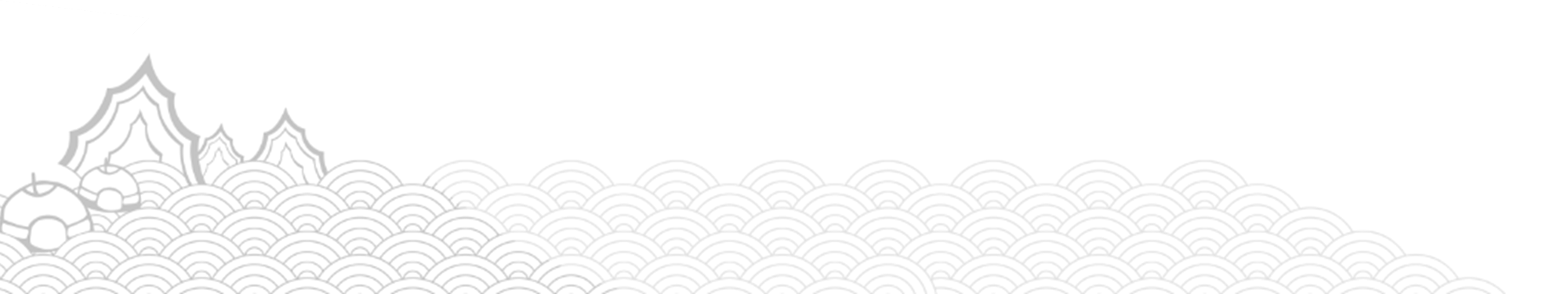 09
CIR v. Tai Hing Cotton Mill (Development) Limited
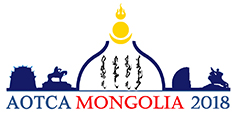 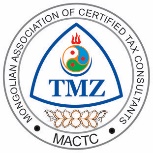 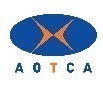 Court ruled “sole or dominant purpose” test satisfied
Parties not dealing at arm’s length
Purpose was “to mop up as large a portion of the taxpayer’s profits as seemed decent in the circumstances and transfer them tax free to Tai Hing”
“Not necessary to look further than its terms and the relationship between the parties”
Remedy – use arm’s length sale price of $800 million to assess tax to Tai Hing
Tai Hing
Payment:
Fixed fee of $746 mil
+ 50% residual profit
= $1,084 mil total
Unrelated developer
Land
Taxpayer
Construction
Land development
JV
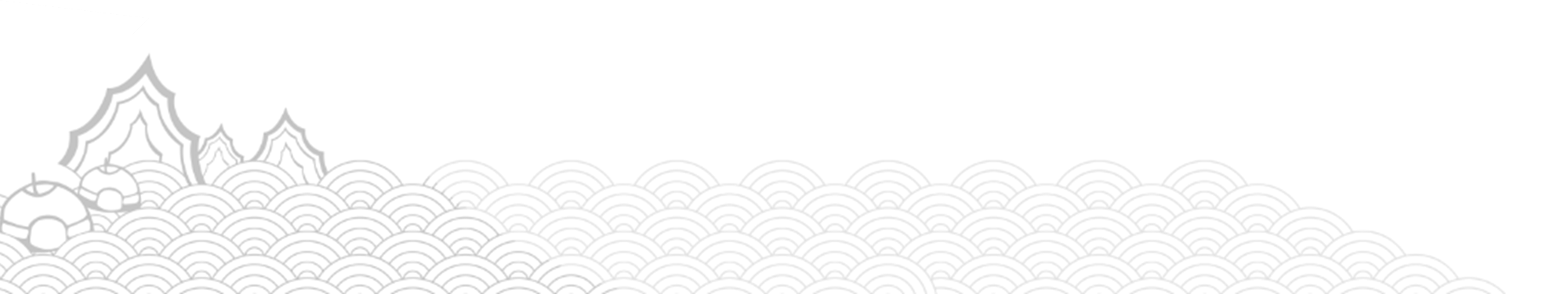 10
Ngai Lik Electronics Co. Ltd. v. Commissioner
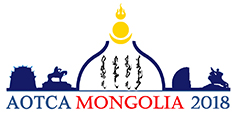 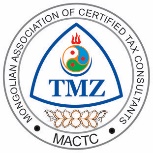 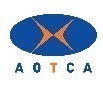 Was tax avoidance the sole or dominant purpose?
	- Factors considered:
Master agreement establishing prices based on competing suppliers’ prices was superseded by annual price-fixing arrangement
Transactions recorded in quantities ordered/delivered only
FG prices set at year end
Assessable profits fell after the implementation of annual price-fixing arrangement

Remedy – Remitted to BoR / Commissioner to determine arm’s length transfer prices between DWE and Taxpayer
SWL
Parts
Finished goods
Taxpayer
DWE
Mfg/Parts
Marketing and sales
Mfg/ FG
R&D
NWP
Parts
Procurement & Support services
Mfg/Parts
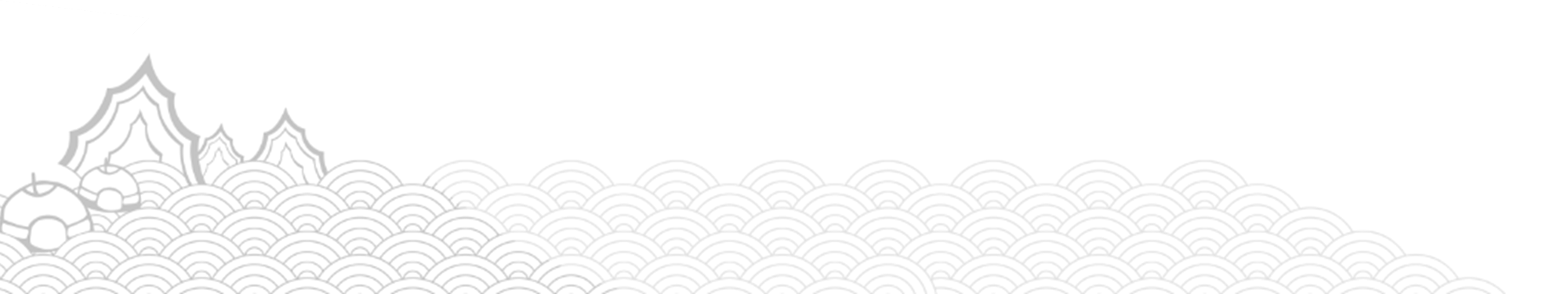 11
CURRENT TRANSFER PRICING RULES IN HONG KONG
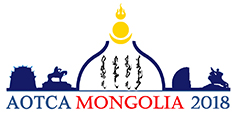 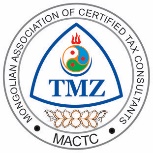 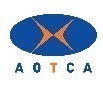 Passed in July 2018

Adopts BEPS Action Plan 13 in TP Documentations

Endorsed Arm’s Length Principle

Deeming Provision on Income From Intellectual Property (IP) – DEMPE Function
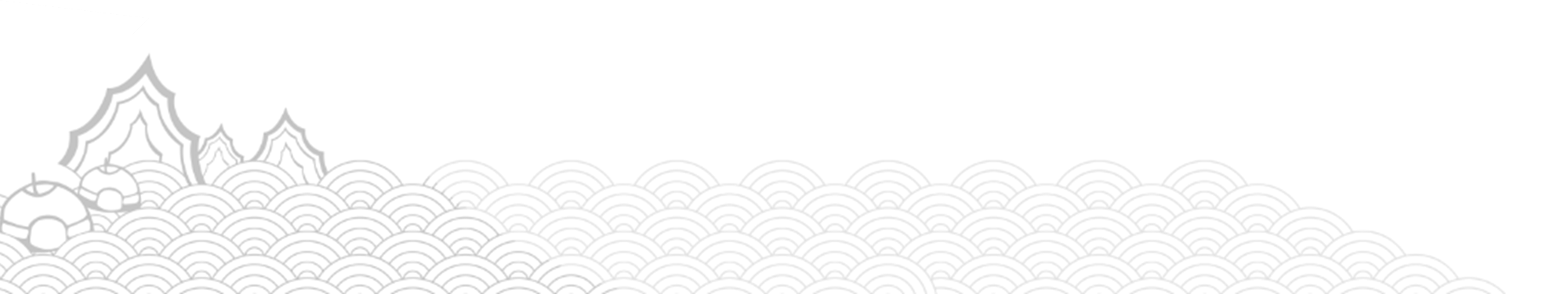 12
Thank you
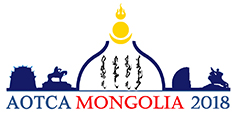 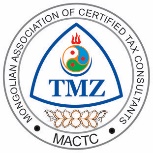 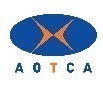 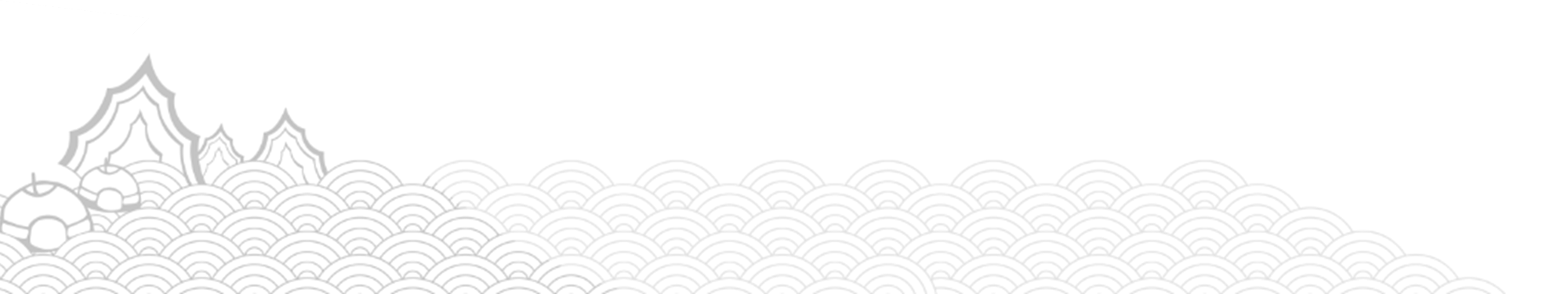 13